Велика роль гидролиза в биологических процессах.. Так в результате гидролиза минералов алюмосиликатов происходит разрушение горных пород.
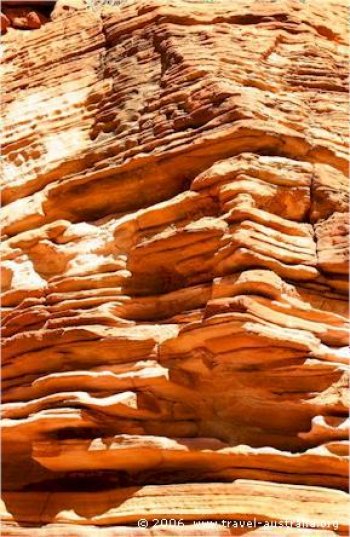 Гидролиз гидрофосфата и гидрокарбоната натрия,входящих в состав крови,отвечает за поддержание определенной среды. Благодаря этому, кислотность крови здорового человека колеблется незначительно.
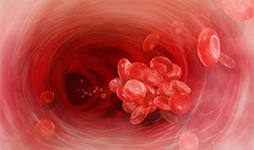 Гидорофосфаты так же входят в состав слюны. благодаря им в полости рта поддерживается определенная среда .Многие питательные вещества мы получаем в результате гидролиза жиров, белков и углеводов, которые входе данного процесса расщепляются на составные части. Такой гидролиз происходит под действием ферментов и называется ферментативным .
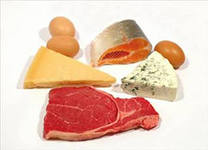 Процесс гидролиза влияет и на растительный мир. Многие растения произрастают на почве с определенной средой:
картофель - на слегка кислых почвах
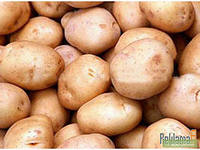 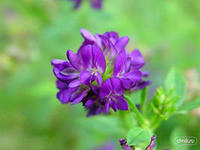 люцерна - на щелочной, а пшеница - на нейтральной . Внесение в почву солей определенного типа способствует созданию определенной среды.
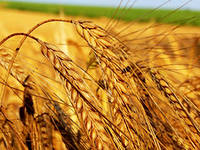